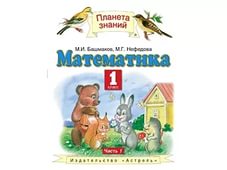 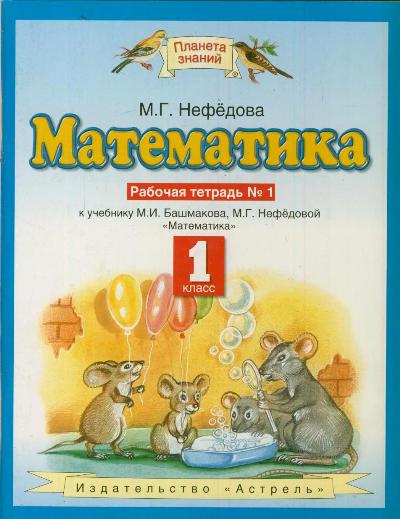 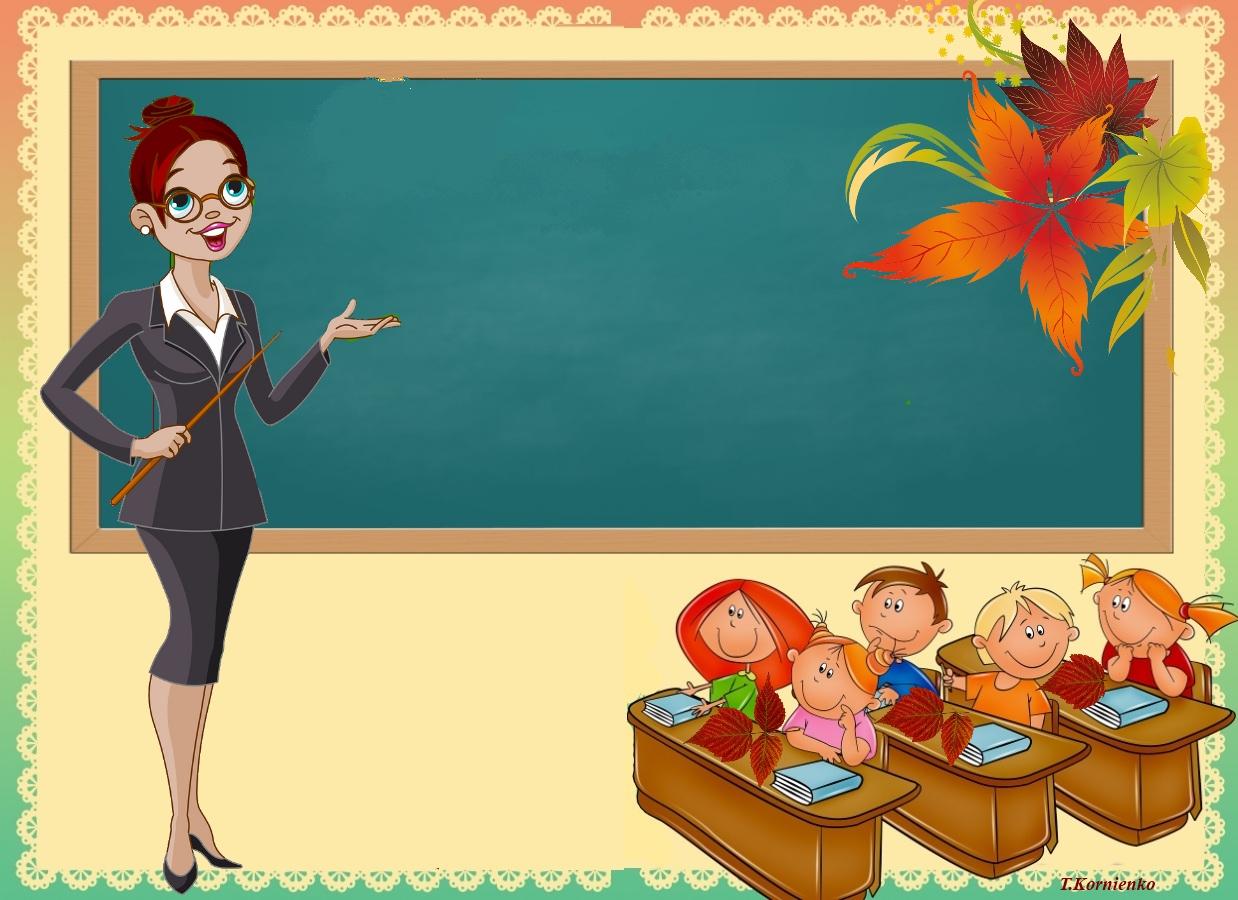 Мы – умные! Мы – смелые!Мы – старательные!Мы – внимательные!

Мы в первом классе учимся,Всё у нас получится!
Установка на урок
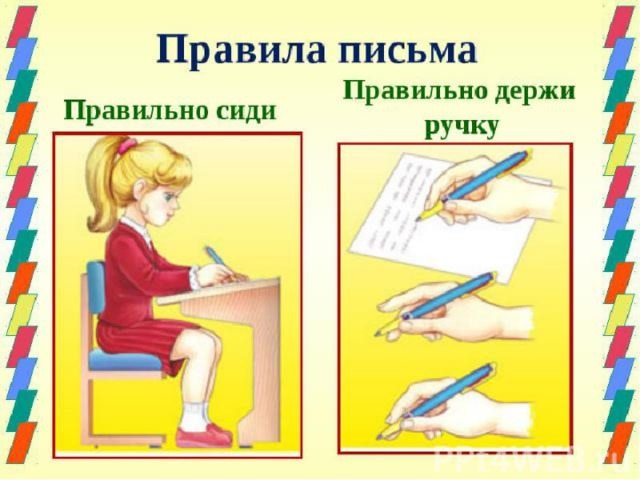 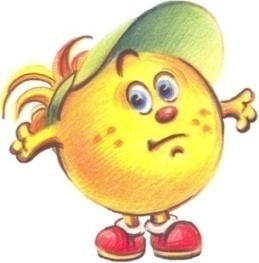 3
Чему учимся на уроках
 математики?
Что для этого надо знать?
Где в жизни вам это пригодится?
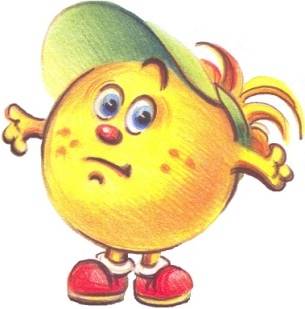 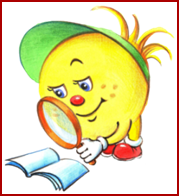 ДЕВИЗ УРОКА
Знаешь – говори,
 не знаешь – слушай.
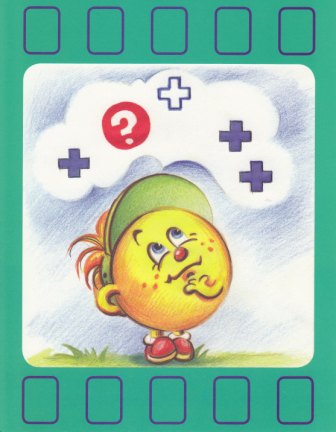 Определяем основной вопрос урока.
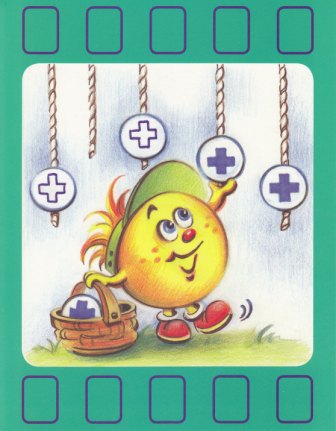 Вспоминаем то, 
что важно для урока
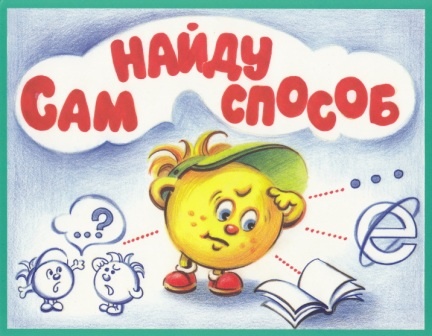 Открываем 
новые знания.
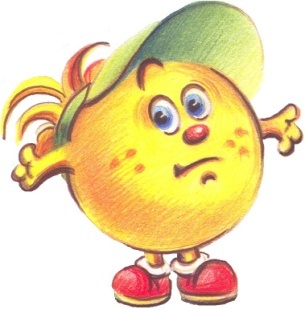 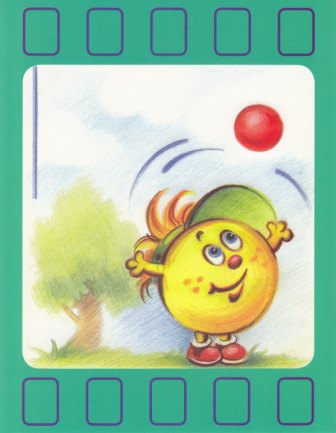 Применяем 
новые знания.
Работа с учебником стр.12.
Основной вопрос урока.
Сравниваем числа.
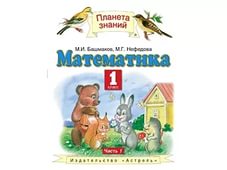 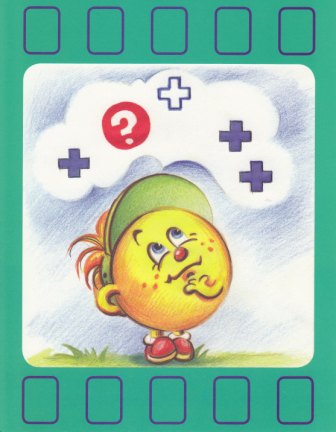 Формулируем цель.
Мы познакомимся с …
Мы узнаем …
Мы вспомним …
Мы будем уметь …
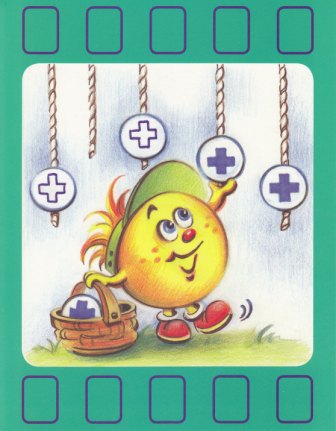 Вспоминаем то, 
что важно для урока.
Чем отличаются числа и цифры?
Как получить следующее число?
Как получить предыдущее число?
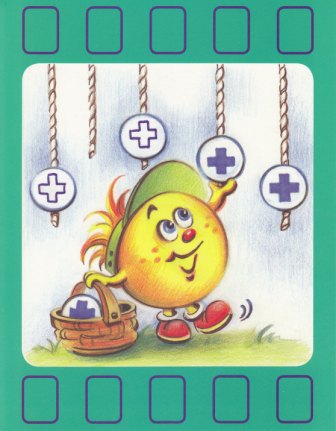 Интеллектуальная разминка.
Какое число идёт за числом 8?
А какое следующее за ним число?
Какое число стоит перед числом 6?
Какие соседи у 7?    У5?    У8?
Верно, что 9 правее 7? 
Верно, что 5 левее 9?
Верно, что 3 правее 5?  А 3 Левее 6?
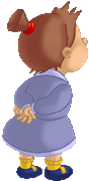 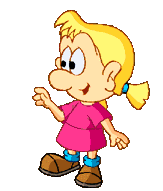 Какие ещё вопросы можно задать по числовому ряду?
Открываем новое знание.
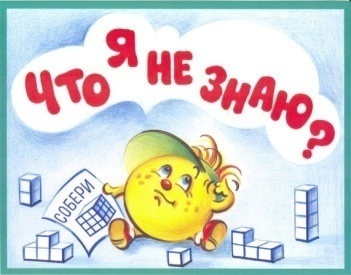 Сравниваем фигуры
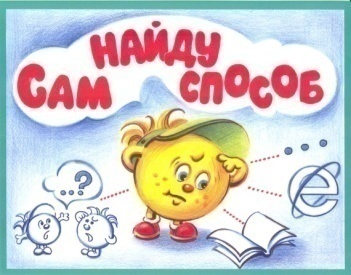 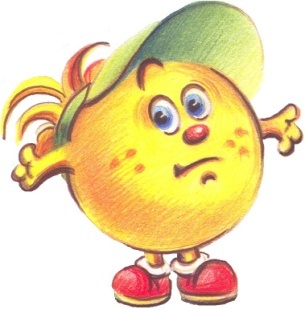 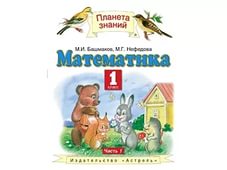 Открываем новое знание.
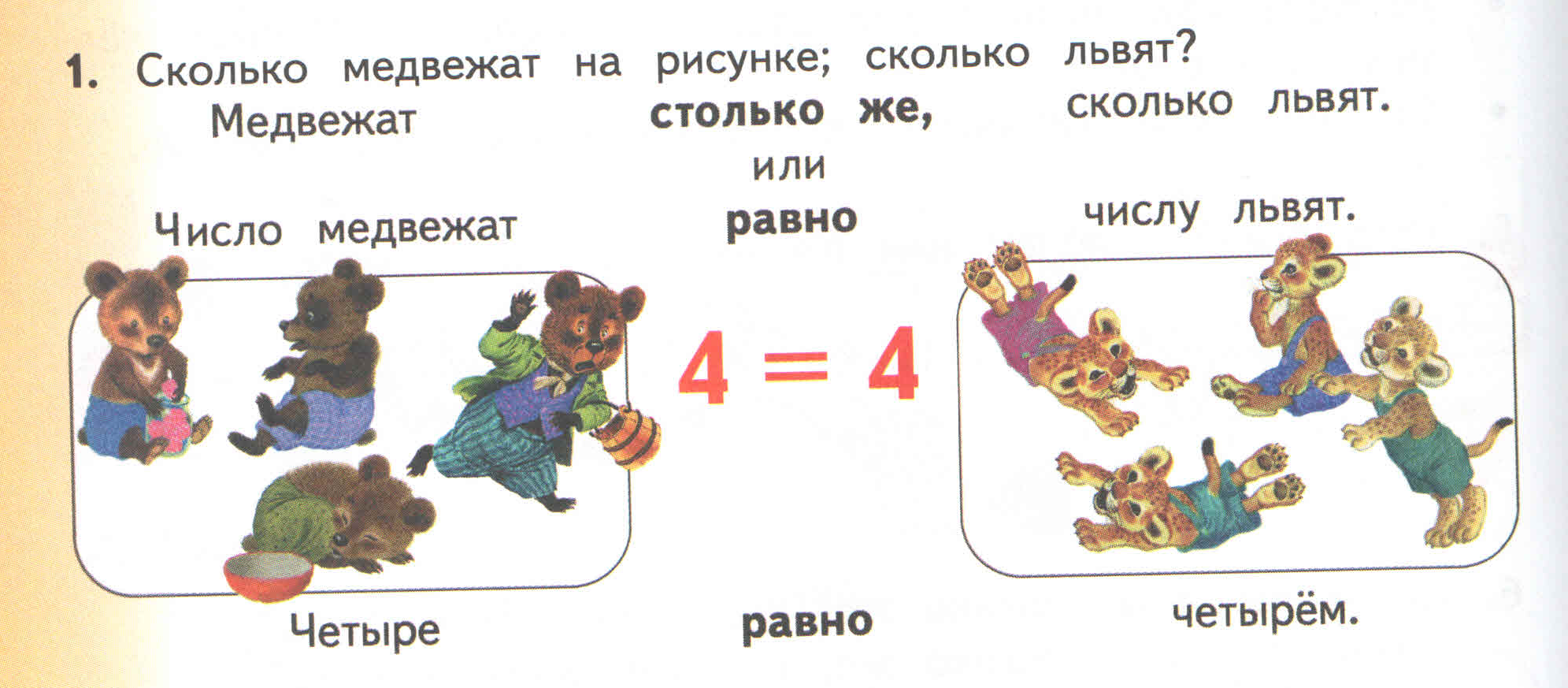 Стр.34
№ 2
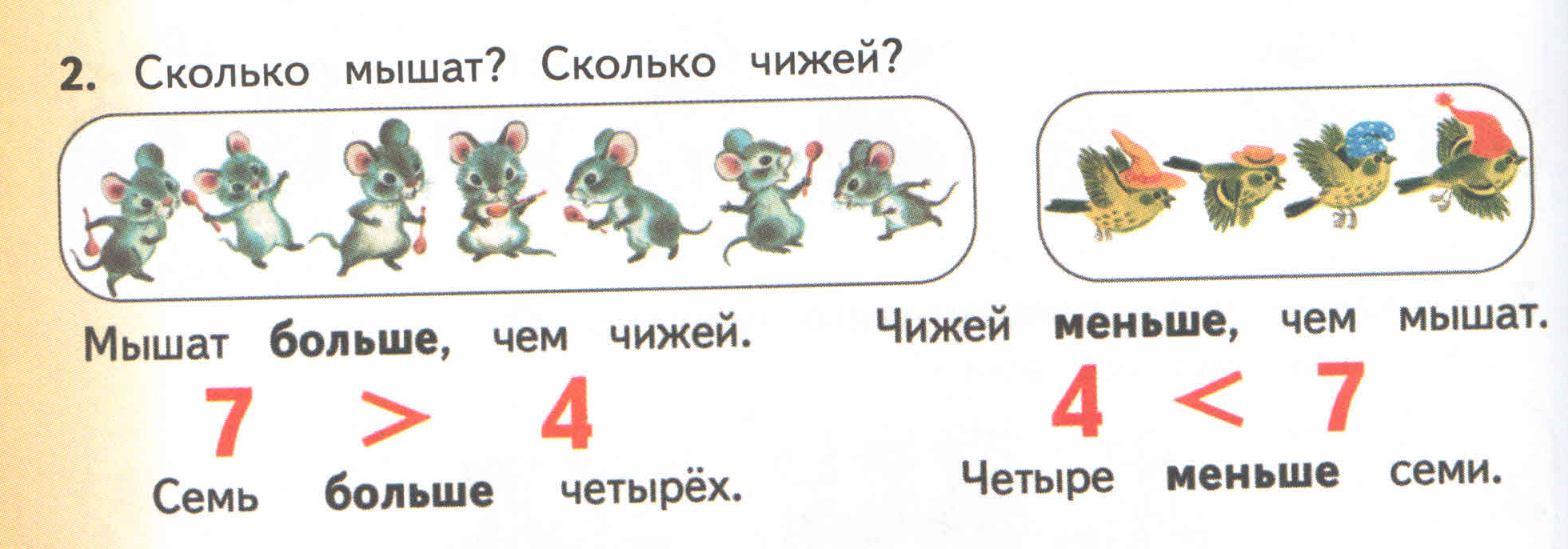 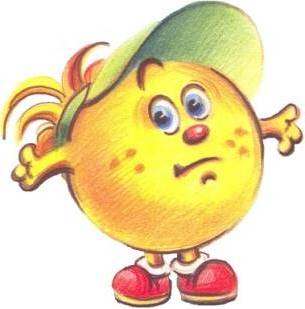 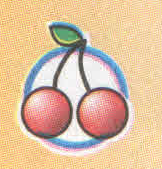 Применяем  новые знания.
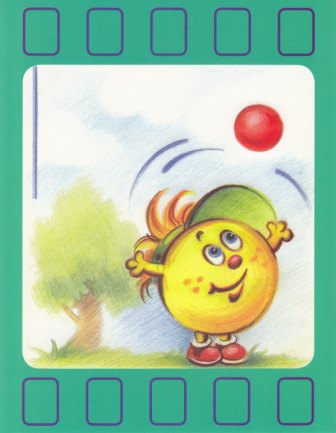 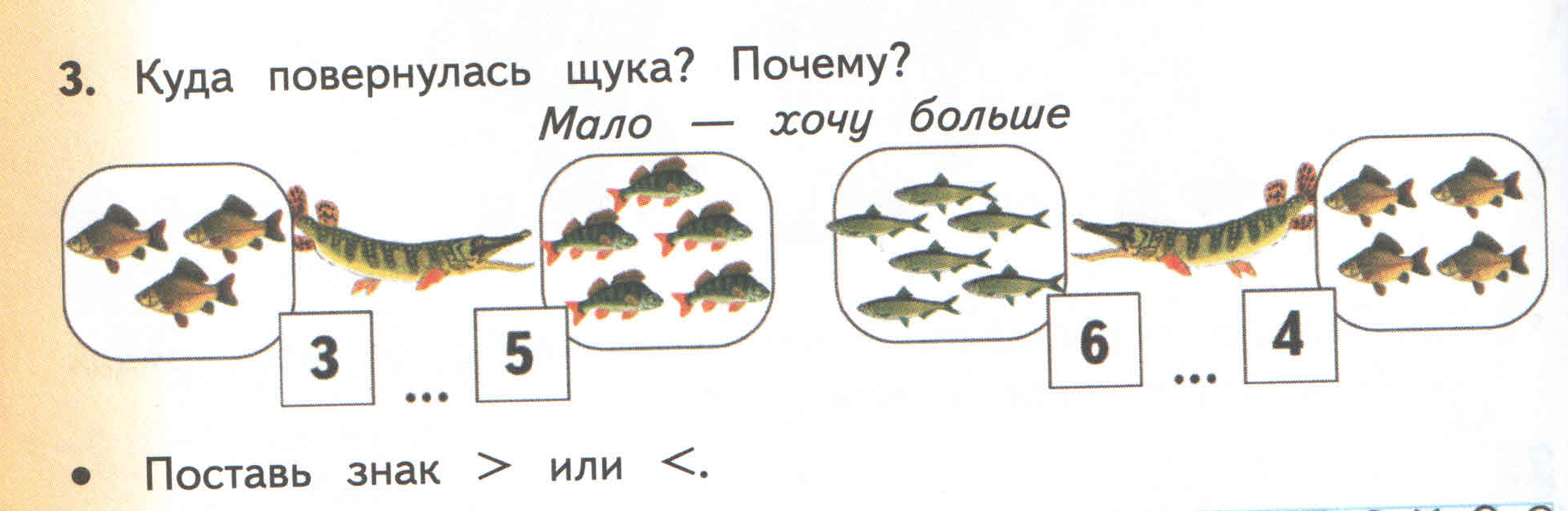 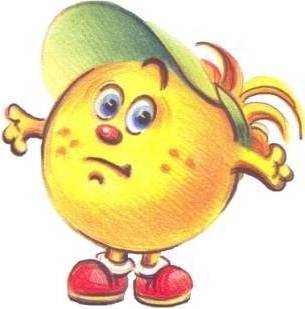 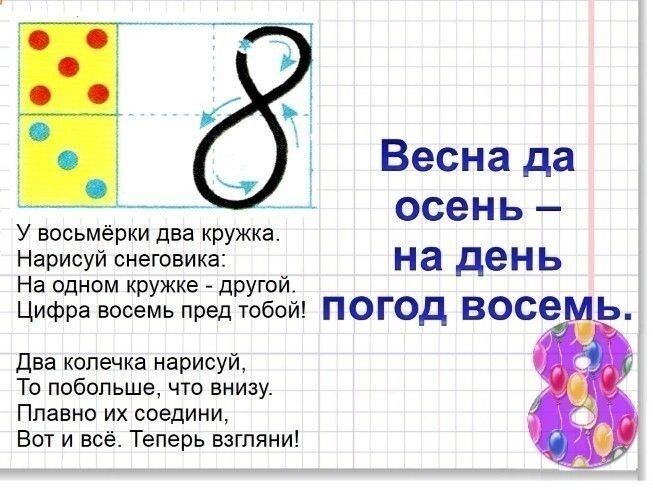 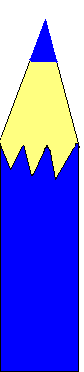 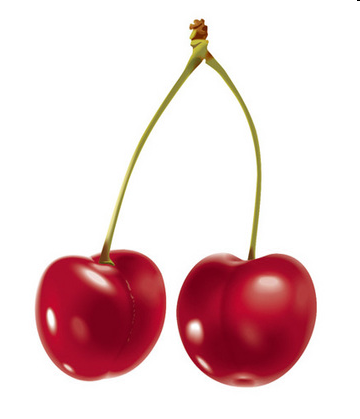 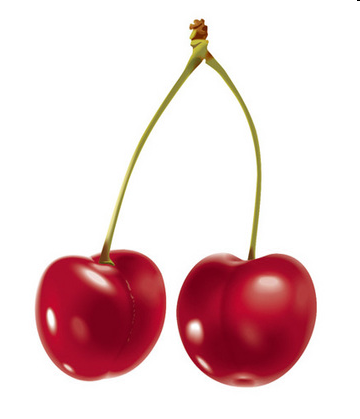 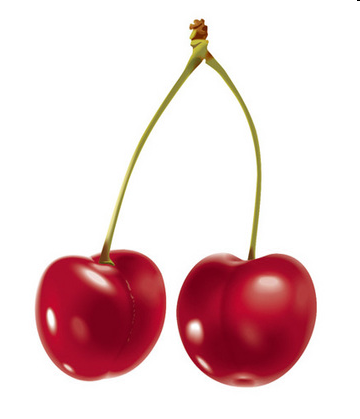 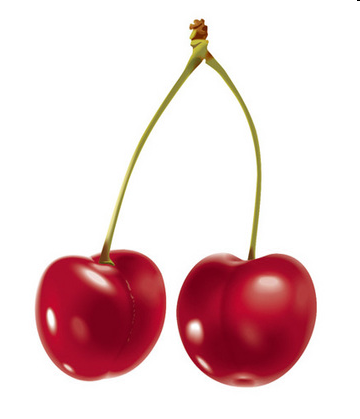 Применяем  новые знания.
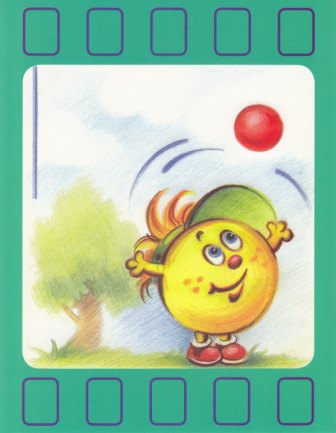 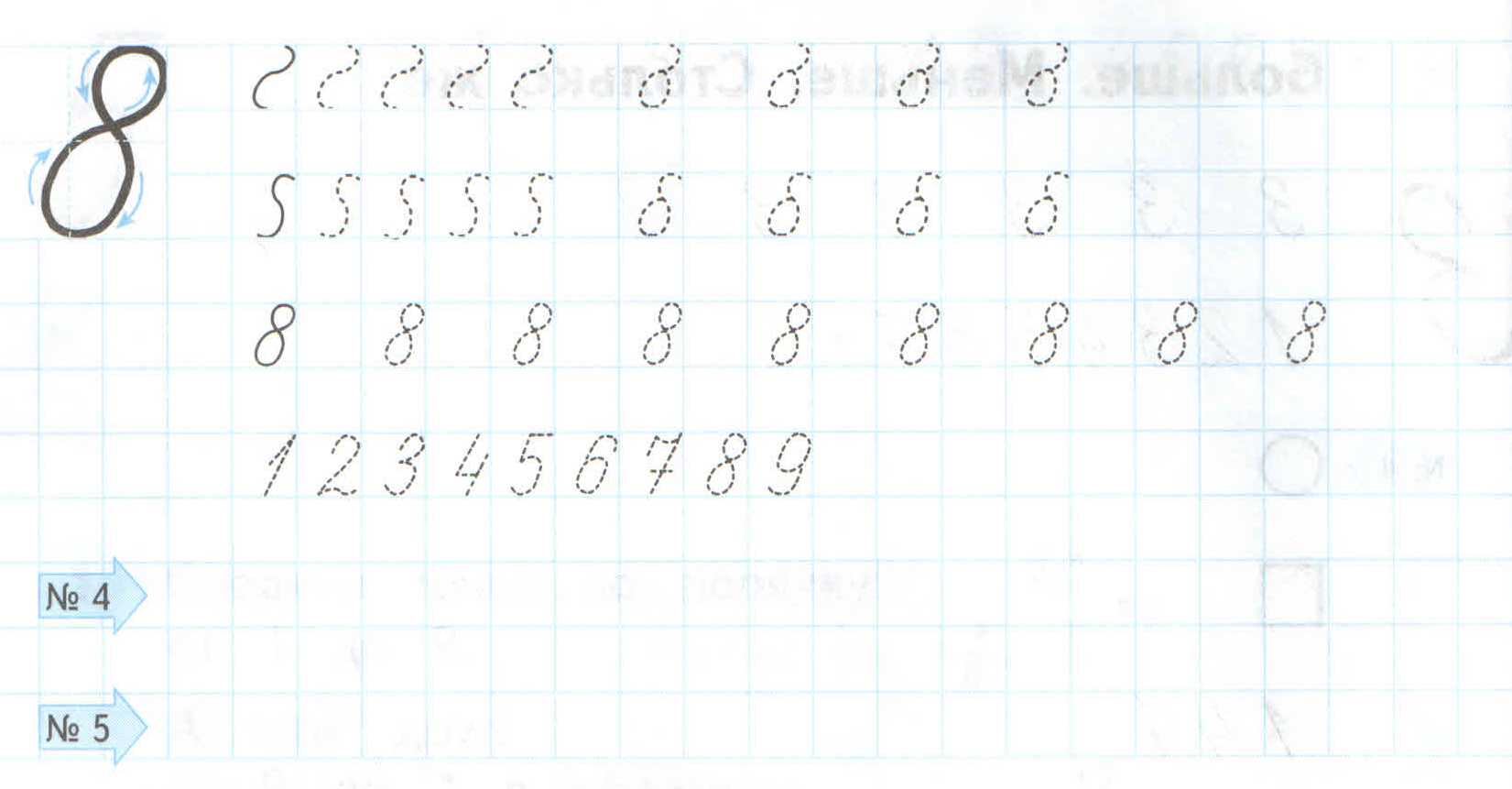 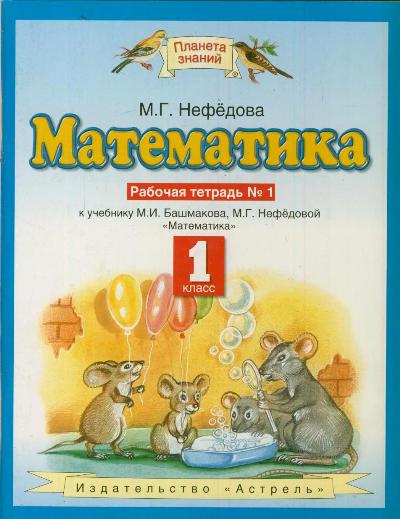 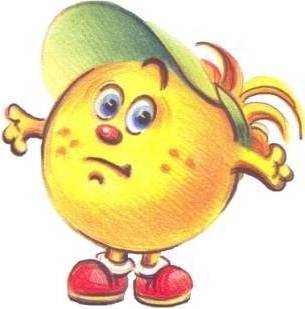 Стр.17
Закрепляем  новые знания.
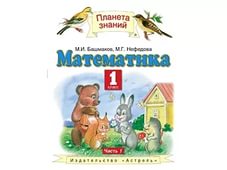 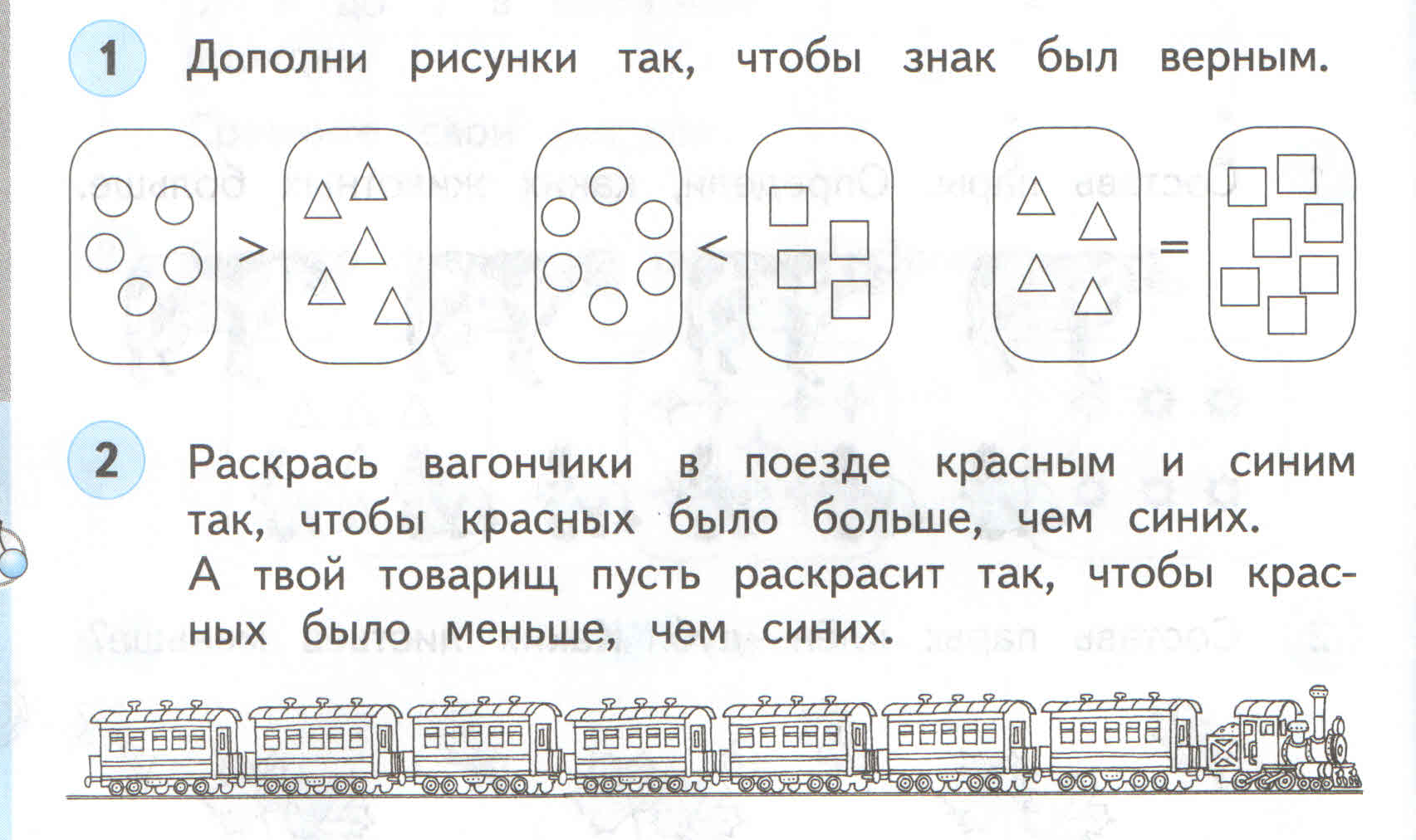 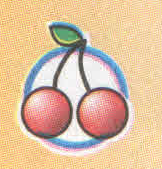 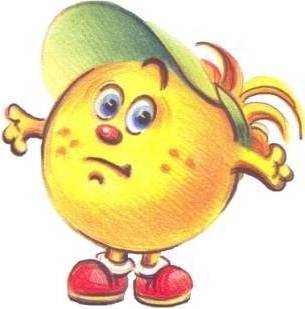 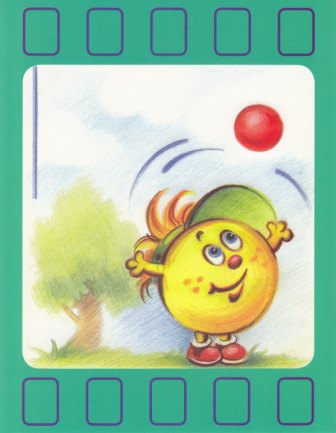 Я
УЗНАЛ ……
УДИВИЛСЯ …
НАУЧИЛСЯ …
запомнил…
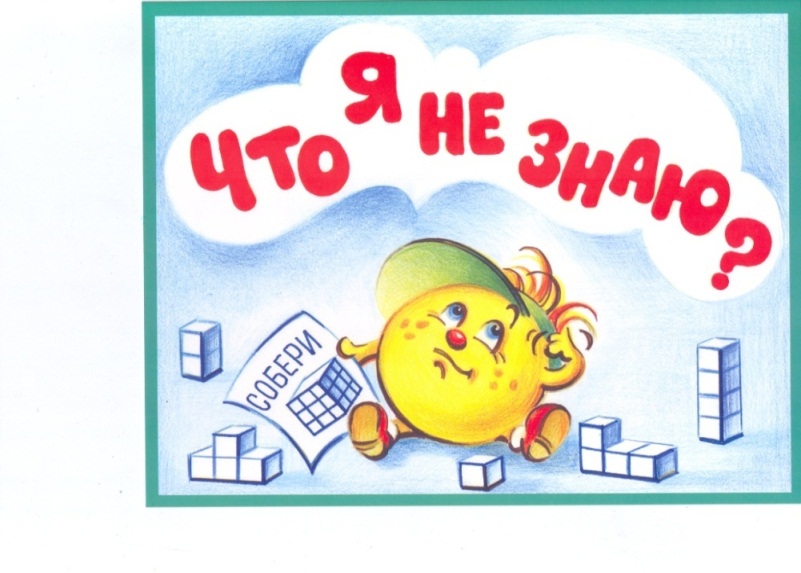 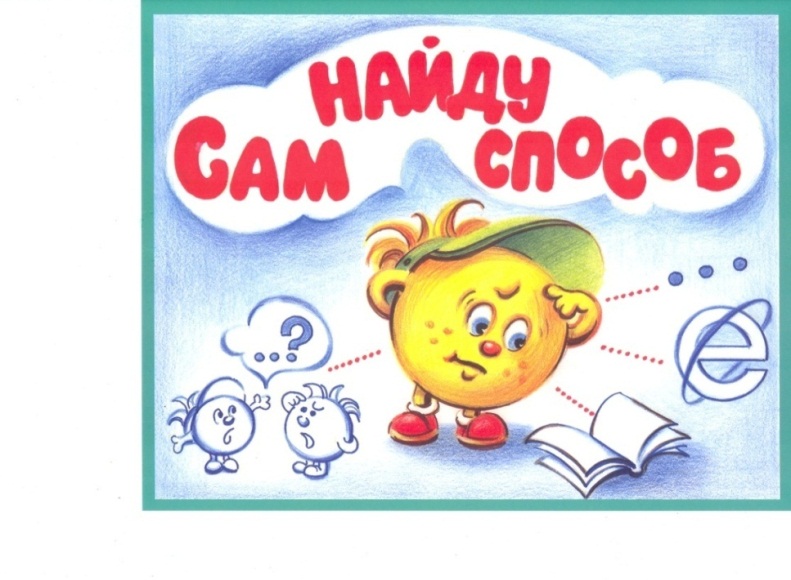 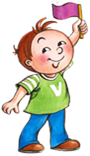 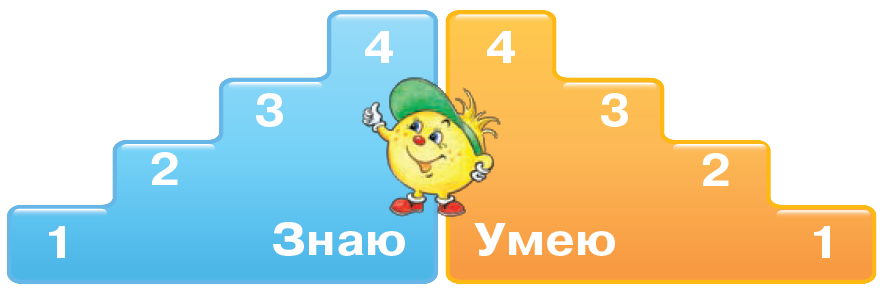 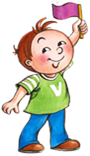 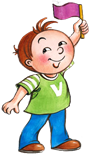 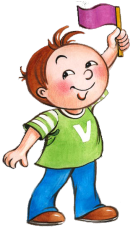